PHY primitive extension for NPCA
Date: 2024-08-28
Authors:
Slide
et al. (ZTE)
Recap:NPCA
TGbn has agreed to define NPCA
TGbn defines a mode of operation that enables a STA to access the secondary channel while the primary channel is known to be busy due to OBSS traffic or other TBD conditions.
The mode of operation shall not assume that the STA is capable to detect or decode a frame and obtain NAV information of the secondary channel concurrently with the primary channel.
A BSS shall only have a single NPCA primary channel (name TBD) on which the STA contends while the primary channel of the BSS is known to be busy due to OBSS traffic or other TBD conditions.
Slide
Yan Li, et al. (ZTE)
Recap:PHY service interface
Draft P802.11REVme_D7.0
27.2 HE PHY service interface(i.e., 11ax)
The PHY provides an interface to the MAC through an extension of the generic PHY service interface defined in 8.3.4 (Basic service and options). The interface includes TXVECTOR, RXVECTOR, PHYCONFIG_VECTOR, and TRIGVECTOR.
The MAC uses the TXVECTOR to supply the PHY with per-PPDU transmit parameters. The PHY uses the RXVECTOR to inform the MAC of the received PPDU parameters. The MAC uses the PHYCONFIG_VECTOR to configure the PHY for operation that is independent of PPDU transmission or reception. The MAC uses the TRIGVECTOR to configure the PHY to receive HE TB PPDUs over each assigned RU.
Slide
et al. (ZTE)
Introduction
In baseline, channel access is based on the primary channel. so there is no need to specifically designate the transmit and receive channels for the PPDU.However, non-primary channel access needs explicitly specify:
NPCA Primary Channel 

In this proposal, we extend the PHY service interface to meet the requirements for non-primary channel access.
Slide
Yan Li, et al. (ZTE)
Proposal  : Configure PHY for NPCA operation
When a STA switches to NPCA channel, it should configure PHY to operate on NPCA channel by indicating NPCA primary channel  (in PHYCONFIG_VECTOR of PHY-CONFIG.request primitive)
Option 1: current OPERATING_CHANNEL is set to the value of NPCA primary channel
the concept of OPERATING_CHANNEL is the primary channel. Can you set the NPCA primary channel to it?
Option 2: add new parameters to indicate NPCA primary channel
NPCA_PRIMARY_CHANNEL : the Primary Channel for NPCA operation	
NPCA flag : indicates whether operating on NPCA channel
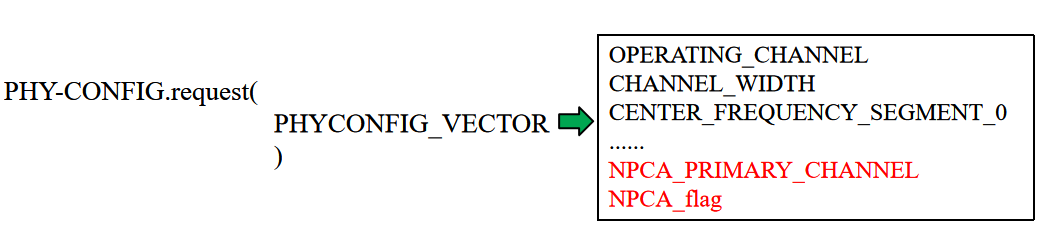 Slide
et al. (ZTE)
[Speaker Notes: MASK减少带外干扰]
Consideration on per-PPDU Parameters for NPCA
PHYCONFIG_VECTOR has indicated  NPCA primary channel. Therefore, no change is needed for per-PPDU parameters 
(transmitter)in the TXVECTOR of PHY-TXSTART.request primitive
current CH_BANDWIDTH is set to the value of  NPCA channel width of the PPDU to be transmitted on NPCA channel
whether this PPDU is transmitted on the primary channel or the NPCA primary channel is indicated by PHYCONFIG_VECTOR (see slide 5)

(receiver)in the RXVECTOR of PHY-RXSTART.indication primitive
current CH_BANDWIDTH indicates the NPCA channel width of the received PPDU
whether this PPDU is received on the primary channel or the NPCA primary channel is indicated by PHYCONFIG_VECTOR
Slide
et al. (ZTE)
Summary
In this contribuion, we review the PHY service interface for the PHY configuration and PPDU transmission, and provide a proposal about PHY primitive extension for NPCA operation(in PHYCONFIG_VECTOR of PHY-CONFIG.request primitive):

Option 1: current OPERATING_CHANNEL is set to the value of NPCA primary channel

Option 2: add new parameters to indicate NPCA primary channel
Slide
et al. (ZTE)
THANK YOU
Slide
et al. (ZTE)